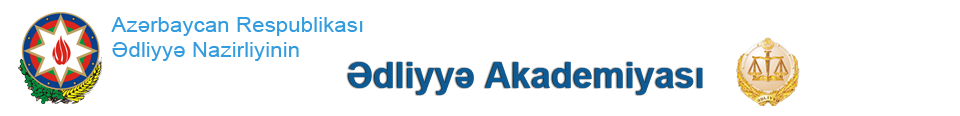 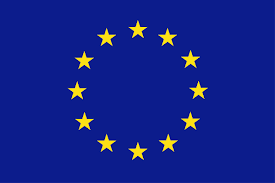 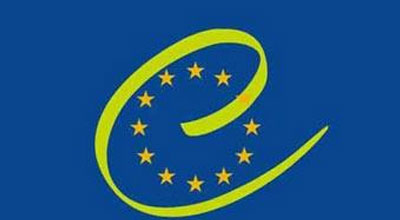 Avropa Birliyi və Avropa Şurasının Birgə Proqramı 
əsasında, Ədliyyə Akademiyası ilə birgə həyata keçirilən layihə çərçivəsində
Avropa İnsan Hüquqları Konvensiyasının 8-ci maddəsi

Nihad Əliyev
2017
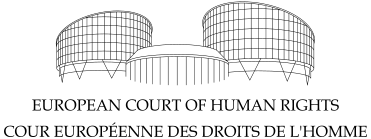 1
A.Maslou.   E H T İ Y A C     P İ R A M İ D A S I
Ruhi ehtiyac
ÖZÜNÜDƏRK
SEVGİ, SEVİNC, HARMONİYA, GÖZƏLLİK
Estetik ehtiyac
LAZIMLILIQ, ƏHƏMİYYƏT, ÖZÜNƏ HÖRMƏT
Hörmət olunmağa və hesablaşmağa olan ehtiyac
Sosial ehtiyac
DOSTLUQ, AİLƏ, QAYĞI, DƏSTƏK
Təhlükəsizliyə ehtiyac
FİZİKİ VƏ MƏNƏVİ TOXUNULMAZLIQ, SAĞLAMLIQ, STABİLLİK, KOMFORT
HAVA, SU, YEMƏK, YATMAQ, SEKS,
Fizioloji ehtiyac
AVROPA İNSAN HÜQUQLARI KONVENSİYASI
Maddə 8.
 1.Hər kəs öz şəxsi və ailə həyatına, mənzilinə və yazışma sirrinə hörmət hüququna malikdir. 

2. Milli təhlükəsizlik və ictimai asayiş, ölkənin iqtisadi rifah maraqları naminə, iğtişaşın və ya cinayətin qarşısını almaq üçün sağlamlığı, yaxud mənəviyyatı mühafizə etmək üçün və ya digər şəxslərin hüquq və azadlıqlarını müdafiə etmək üçün qanunla nəzərdə tutulmuş və demokratik cəmiyyətdə zəruri olan hallar istisna olmaqla, dövlət hakimiyyəti orqanları tərəfindən bu hüququn həyata keçirilməsinə mane olmağa yol verilmir.
3
Beynəlxalq sənədlər:
Ümumdünya İnsan Haqları Bəyannaməsi(1948);Maddə 12.
1. Heç kimin şəxsi və ailə həyatına özbaşınalıqla müdaxilə, evinin toxunulmazlığına, gizli məktublaşmalarına, şərəf və nüfuzuna özbaşınalıqla qəsd edilə bilməz. Hər bir insan bu cür müdaxilələrdən və ya belə qəsdlərdən qanunla müdafiə olunmaq hüququna  edilə bilməz.
 2. Hər bir insan belə müdaxilə və belə qəsdlərdən qanunla qorunmaq hüququna malikdir.
4
MÜLKI VƏ SIYASI HÜQUQLAR HAQQINDA BEYNƏLXALQ PAKT
Maddə 17
 1. Heç kimin şəxsi və ailə həyatına özbaşınalıqla və yaxud qeyri-qanuni müdaxilə, onun evinin toxunulmazlığına və məktublaşmalarının gizliliyinə özbaşınalıqla və ya qeyri-qanuni qəsd və ya onun ləyaqəti və nüfuzuna qeyri-qanuni qəsd edilə bilməz. 
2. Hər bir insan belə müdaxilə və belə qəsdlərdən qanunla qorunmaq hüququna malikdir.
Uşaq hüquqları haqqında Konvensiya
Maddə 16 
1. Heç bir uşaq onun şəxsi həyat, ailə həyatı, mənzil toxunulmazlığı və ya yazışma sirri hüququnun həyata keçirilməsinə özbaşına və ya qanunsuz müdaxilə və ya şərəf və nüfuzuna qanunsuz qəsd obyekti ola bilməz.
 2. Uşağın belə müdaxilədən və ya qəsddən qanunla müdafiə olunmaq hüququ vardır.
6
Azərbaycan Respublikası Konstitusiyasının 32-ci maddəsi
Şəxsi toxunulmazlıq hüququ 
Hər kəsin şəxsi toxunulmazlıq hüququ vardır.
 II. Hər kəsin şəxsi və ailə həyatının sirrini saxlamaq hüququ vardır. Qanunla nəzərdə tutulan hallardan başqa şəxsi və ailə həyatına müdaxilə etmək qadağandır. Hər kəsin şəxsi və ailə həyatına qanunsuz müdaxilədən müdafiə hüququ vardır. 
III. Öz razılığı olmadan kimsənin şəxsi həyatı haqqında məlumatın toplanılmasına, saxlanılmasına, istifadəsinə və yayılmasına yol verilmir. Qanunla müəyyən edilmiş hallar istisna olmaqla, heç kəs onun xəbəri olmadan və ya etirazına baxmadan izlənilə bilməz, video və foto çəkilişinə, səs yazısına və digər bu cür hərəkətlərə məruz qoyula bilməz.
 IV. Hər kəsin yazışma, telefon danışıqları, poçt, teleqraf və digər rabitə vasitələri ilə ötürülən məlumatın sirrini saxlamaq hüququna dövlət təminat verir. Bu hüquq qanunla nəzərdə tutulmuş qaydada cinayətin qarşısını almaqdan və ya cinayət işinin istintaqı zamanı həqiqəti üzə çıxarmaqdan ötrü məhdudlaşdırıla bilər. 
V. Qanunla müəyyən edilmiş hallar istisna olmaqla, hər kəs onun haqqında toplanmış məlumatlarla tanış ola bilər. Hər kəsin onun barəsində toplanmış və həqiqətə uyğun olmayan, tam olmayan, habelə qanunun tələbləri pozulmaqla əldə edilmiş məlumatların düzəldilməsini və ya çıxarılmasını (ləğv edilməsini) tələb etmək hüququ vardır.
7
Ədalət mühakiməsinin həyata keçirilməsi zamanı «İnsan hüquqlarının və əsas azadlıqların müdafiəsi haqqında» Avropa Konvensiyası müddəalarının və İnsan Hüquqları üzrə Avropa Məhkəməsinin presedentlərinin tətbiqi haqqında Azərbaycan Respkublikası Ali Məhkəməsi Plenumunun QƏRARI
19. Əməliyyat-axtarış tədbirlərinin həyata keçirilməsinə razılıq verilməsi barədə qərarlarında məhkəmələr Azərbaycan Respublikası CPM-in 446.2.5 – 446.2.10-cu maddələrində nəzərdə tutulan məsələlərə münasibətini dəqiq göstərməklə, qərarın qüvvədə olma müddətini qeyd etməlidirlər. Fərdlərin şəxsi həyatına müdaxiləyə yönəlmiş hər bir tədbir qanunvericilikdə nəzərdə tutulmuş ciddi şərt və prosedurlara cavab verməlidir.
Məhkəmələr nəzərə almalıdırlar ki, şəxsi həyata hər bir müdaxilə mütləq zəruri olmalı və bu ciddi ictimai tələbatın mövcudluğu ilə şərtlənməlidir.
8
20. Azərbaycan Respublikasının Konstitusiyasının 32-33-cü maddələrinə və «İnsan hüquqlarının və əsas azadlıqların müdafiəsi haqqında» Avropa Konvensiyasının 8-ci maddəsinə əsasən «hər kəs öz şəxsi və ailə həyatına, mənzilinə və yazışma sirrinə hörmət hüququna malikdir». Məhkəmələr insan hüquqlarına müdaxiləyə icazə verilməsinin hər bir halında nəzərə almalıdırlar ki, müdaxilə nə qədər geniş və dərindirsə, ona bəraət qazandırılması üçün səbəblər də bir o qədər tutarlı olmalıdır.

21. Məhkəmələrə izah edilsin ki, şəxsi həyat sirrinin qorunması hüququ ailədə, qohumlar, dostlar arasında əlaqələrdə, insanlar arasında azadlıqda ifadəsini tapır. Düşüncə tərzi, siyasi və sosial dünyagörüş, məşğuliyyət və yaradıcılıq da şəxsi həyatın təzahürlərinə aiddir. İnsanın şəxsi həyatı, ailə sirri, şərəf və ləyaqəti qanunun müdafiəsi altındadır. Qanunda nəzərdə tutulduğu hallardan başqa insanın öz hüquqlarından istifadəsinə müdaxilə edilməsinə yol verilmir.
Azərbaycan Respublikası Cinayət Məcəlləsinin 156.1-ci maddəsi
Şəxsi həyatın toxunulmazlığını pozma          
Şəxsi və ailə həyatının sirri olan məlumatların, belə məlumatları əks etdirən sənədlərin, video və foto çəkilişi materiallarının, səs yazılarının yayılması, habelə satılması və ya başqasına verilməsi qanunsuz toplanılması— yüz manatdan beş yüz manatadək miqdarda cərimə
ƏMƏLİYYAT-AXTARIŞ FƏALİYYƏTİ HAQQINDA AZƏRBAYCAN RESPUBLİKASININ QANUNU
Maddə 4. İnsan və vətəndaş hüquq və azadlıqlarının təminatları 
I. Əməliyyat-axtarış fəaliyyətinin həyata keçirilməsi ilə əlaqədar:
1) bu Qanunun 1-ci maddəsində nəzərdə tutulmayan məqsədləri güdmək və ya vəzifələri yerinə yetirmək;
2) hər hansı şəxsin razılığı olmadan onun şəxsi həyatının toxunulmazlığına, o cümlədən şəxsi və ailə həyatının sirrinə, habelə onun şərəf və ləyaqətinə dair əldə edilmiş məlumatları yaymaq qadağandır.

II. Əməliyyat-axtarış fəaliyyətinin həyata keçirilməsi zamanı Azərbaycan Respublikasının Konstitusiyasında nəzərdə tutulmuş insan və vətəndaş hüquq və azadlıqlarını, hüquqi şəxslərin qanuni mənafelərini pozmaq qadağandır. Əməliyyat-axtarış tədbirlərinin tətbiqi ilə bağlı insan və vətəndaş hüquq və azadlıqlarının müvəqqəti məhdudlaşdırılmasına yalnız bu Qanunla müəyyən edilmiş qaydada cinayətlərin qarşısının alınması, onların açılması, məhkəmə, istintaq və ya təhqiqat orqanlarından gizlənən, cəza çəkməkdən boyun qaçıran şəxslərin, itkin düşənlərin axtarışı zamanı yol verilə bilər.
KONVENSİYANIN 8-Cİ MADDƏSİNİN TƏTBİQ DAİRƏSİ
1.Şəxsi həyatın toxunulmazlığı

2.Ailə həyatının toxunulmazlığı

3.Mənzilin toxunulmazlığı

4.Yazışma sirrinin toxunulmazlığı
İKİ MƏRHƏLƏLİ QİYMƏTLƏNDİRMƏ
1-ci mərhələ (8-ci maddənin 1-ci bəndi): Şikayət 8-ci maddənin tətbiq dairəsinə düşürmü?

2-ci mərhələ (8-ci maddənin 2-ci bəndi): Hüquqlara müdaxilə baş veribmi?
8-Cİ MADDƏ İLƏ QORUNAN HÜQUQ POZULMUŞDURMU ?
MADDƏNİN TƏSİR DAİRƏSİ
8-ci maddə ilə qorunan 
hüquqlardan 
BİRİ
pozulmuşdur.
8-ci maddə ilə qorunan 
hüquqlardan 
BİR NEÇƏSİ
pozulmuşdur.
MÜDAXİLƏNİN QİYMƏTLƏNDİRİLMƏSİ
MÜDAXİLƏ QANUNDA NƏZƏRDƏ TUTULMUŞDURMU
1
MÜDAXİLƏ QANUNİ MƏQSƏDLƏR DAŞIYIRDIMI?
2
MÜDAXİLƏ DEMOKRATİK CƏMİYYƏTDƏ ZƏRURİ İDİMİ?
3
Müdaxilə qanunda nəzərdə tutulmuşdurmu ?
Normativ hüquqi aktlar

Beynəlxalq hüququn qaydaları

Presidentlər (o cümlədən Avropa İnsan Haqları Məhkəməsinin qərarları) və s.
QANUN
ƏLÇATAN
(ДОСТУПНОСТЬ)
AĞLABATAN – DƏQİQ (ПРЕДСКАЗУЕМОСТЬ)
Qanunun dərc edilməsi tələbi və istisnalar;

Qanunla tanış olmaq imkanının olması;

Qanunda məhdudiyyət üçün əsasın olması «qanunilik» tələbinə cavab verməyə  bilər (Ostrovar v. Moldova (ərizə № 35207/03) 13.09.2005); 

Qanunvericilikdə qadağan edilməməsi «Qanunilik» meyarına cavab verə bilər (Open Door and Dublin Well Women Centre v. Ireland)
QANUNİ MƏQSƏD
Millik təhlükəsizlik;
İctimai asayiş;
Ölkənin iqtisadi rifah maraqları;
İğtişaş və ya cinayətlərin qarşısını almaq;
Sağlamlıq;
Mənəviyyat;
Digər şəxslərin hüquq və azadlıqlarını müdafiə etmək.
DEMOKRATIK CƏMIYYƏTDƏ ZƏRURILIK
Müdaxilənin əhəmiyyəti və yetərliliyi;

Məhdudiyyətin ümumi nəticələri (tamamilə yaxud qismən məhdudlaşdırma); 

Alternativ məhdudiyyət tədbirlərinin tətbiq edilməsi imkanı;
İ     S     R     A     R     L     I        İ    C    T    I    M    A    I      Z    Ə     R    U    R    Ə    T
Insan hüquqları
Diqqətinizə görə minnətdaram!
Nihad Əliyev